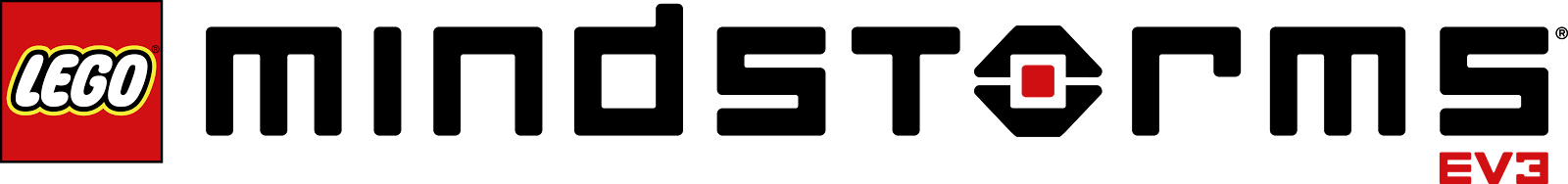 PIX3L PLOTT3R
By Sanjay and Arvind Seshan (U.S.)
This robot can print any image including photos, drawings, and text. You can take a picture using the built-in camera and interact with the custom web interface on the touch screen that is controlled by a Raspberry Pi. This robot is programmed in Python and runs ev3dev.
TECHNICAL DETAILS
1 EV3 Brick
3 EV3 Motors
Approx 500 Bricks
ABOUT THE ROBOT MAK3RS
Founders of EV3Lessons.com
From Pittsburgh, PA
LINKS
www.ev3lessons.com
www.beyondtheinstructions.com
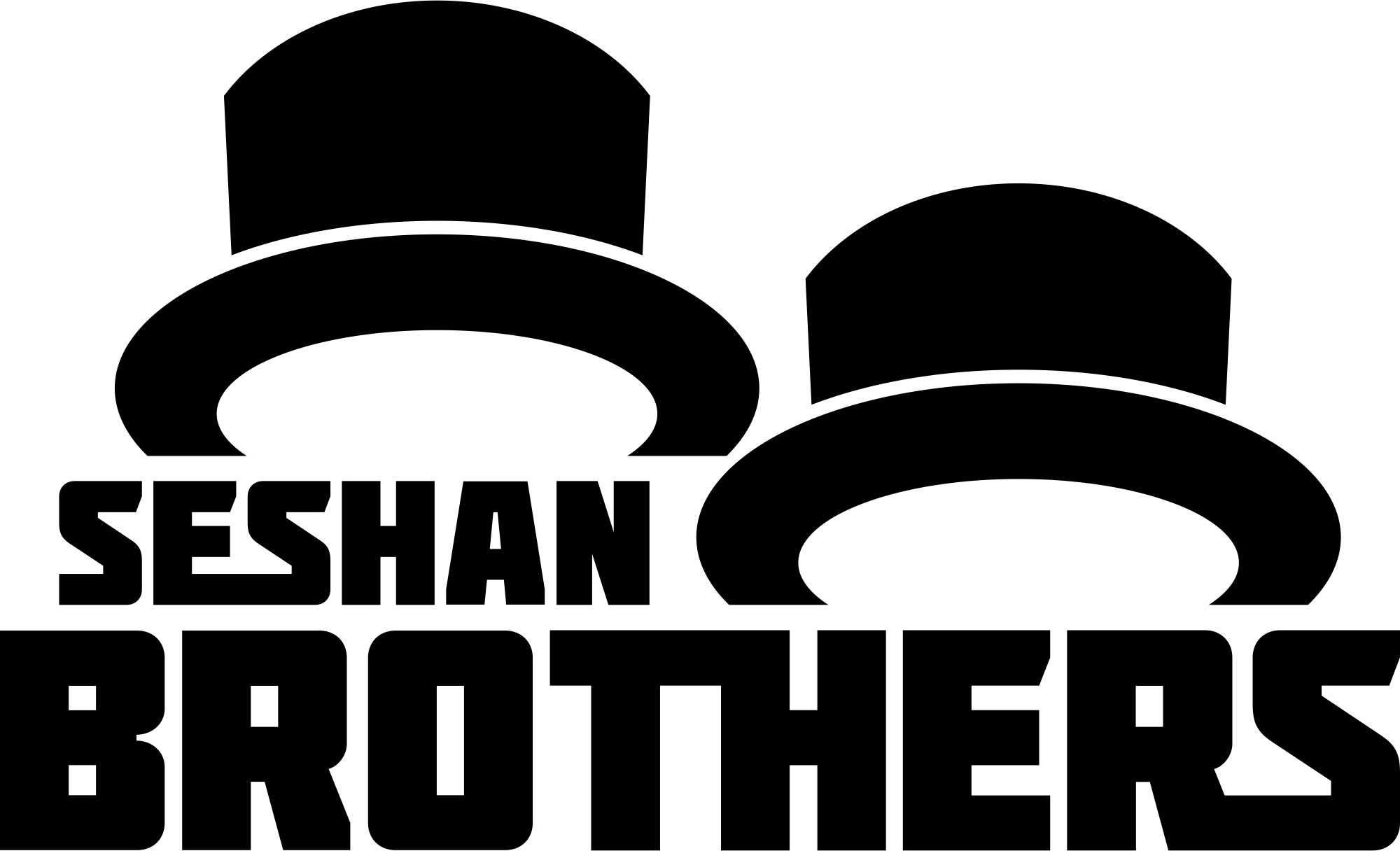 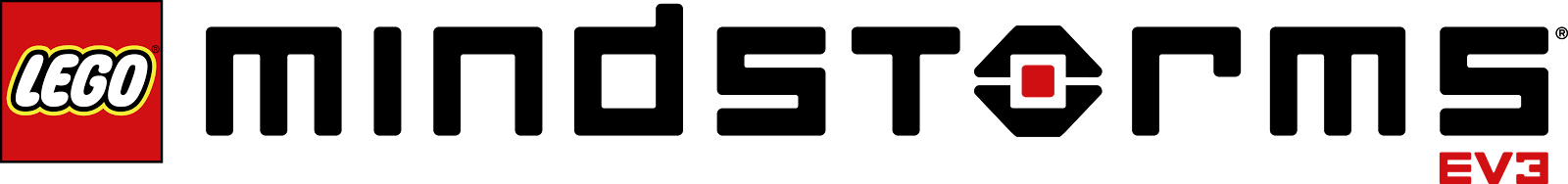 M3MORY GAM3
By Sanjay and Arvind Seshan (U.S.)
This robot is a MINDSTORMS version of the popular Memory Game. It features inter-changeable game modules so that you can play again and again.
TECHNICAL DETAILS
2 EV3 Brick
4 EV3 Motors
1 Touch
Approx 500 Bricks
LINKS
www.ev3lessons.com
www.beyondtheinstructions.com
ABOUT THE ROBOT MAK3RS
Founders of EV3Lessons.com
From Pittsburgh, PA
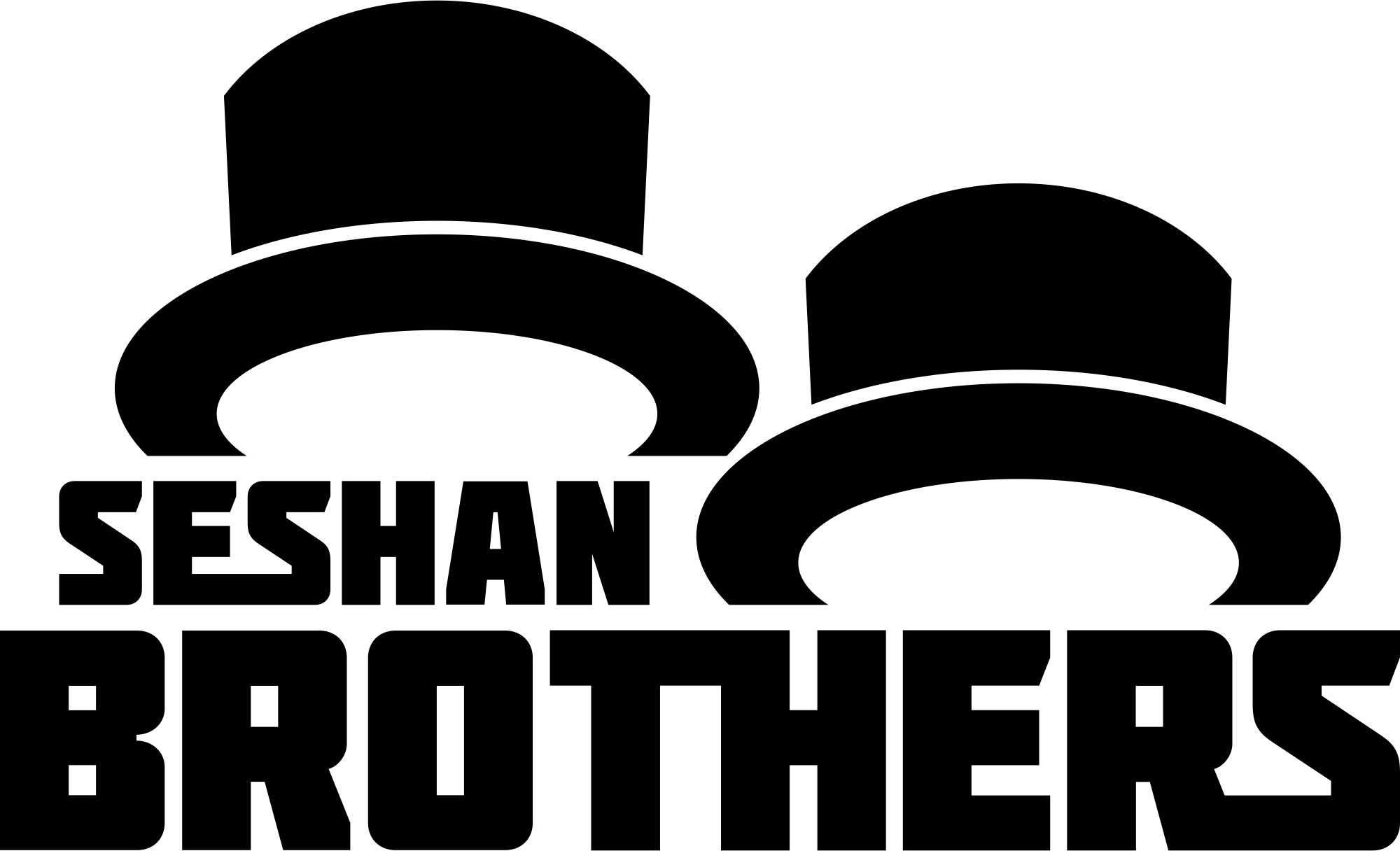 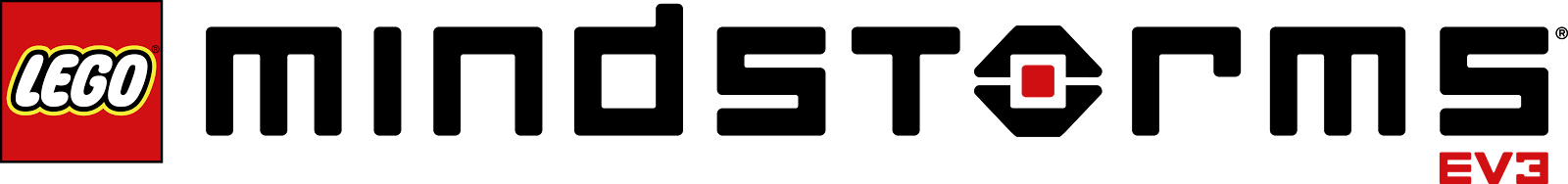 ETCH-A-SKETCH
By Sanjay and Arvind Seshan (U.S.)
This robot is a MINDSTORMS version of the popular Etch-A-Sketch. You use the knobs to draw. Simply tilt to erase.
TECHNICAL DETAILS
1 EV3 Brick
2 EV3 Motors
1 Gyro
Approx 10 bricks
LINKS
www.ev3lessons.com
www.beyondtheinstructions.com
ABOUT THE ROBOT MAK3RS
Founders of EV3Lessons.com
From Pittsburgh, PA
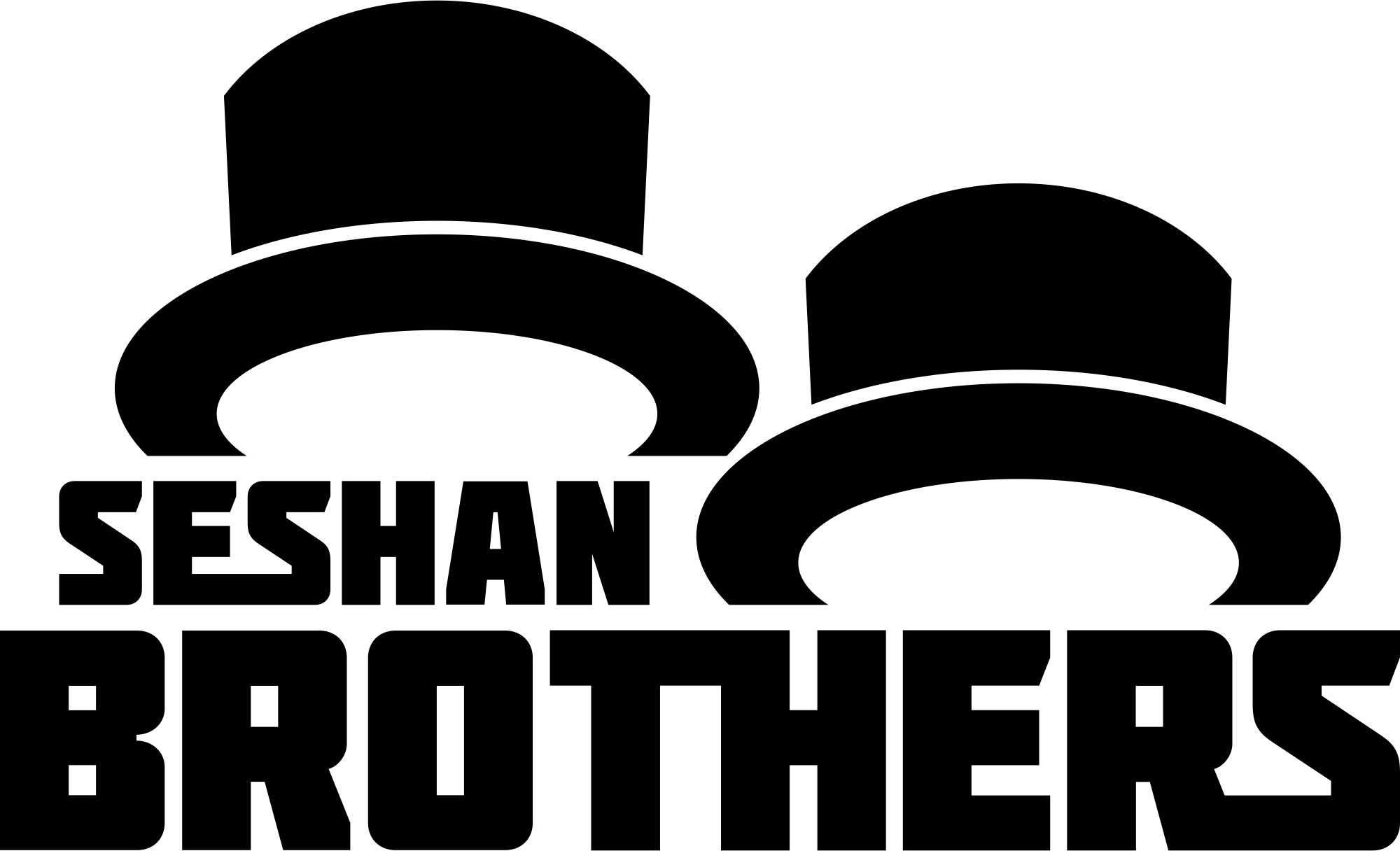 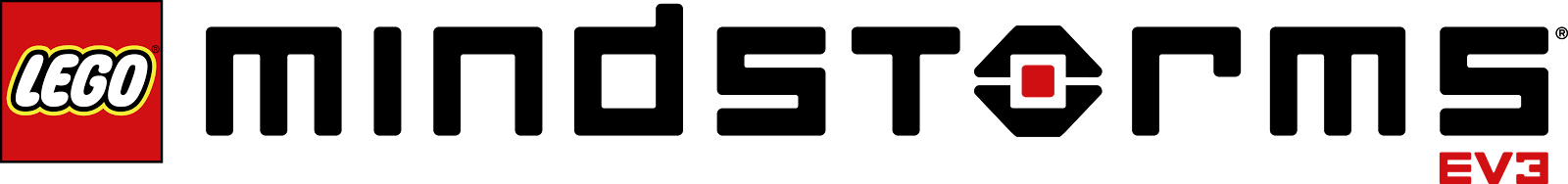 SIMON GAM3
By Sanjay and Arvind Seshan (U.S.)
This robot is a MINDSTORMS version of the popular Simon game. Repeat the pattern displayed by the color sensors. The game gets harder at each level.
TECHNICAL DETAILS
1 EV3 Brick
4 Color
Approx 10 bricks
LINKS
www.ev3lessons.com
www.beyondtheinstructions.com
ABOUT THE ROBOT MAK3RS
Founders of EV3Lessons.com
From Pittsburgh, PA
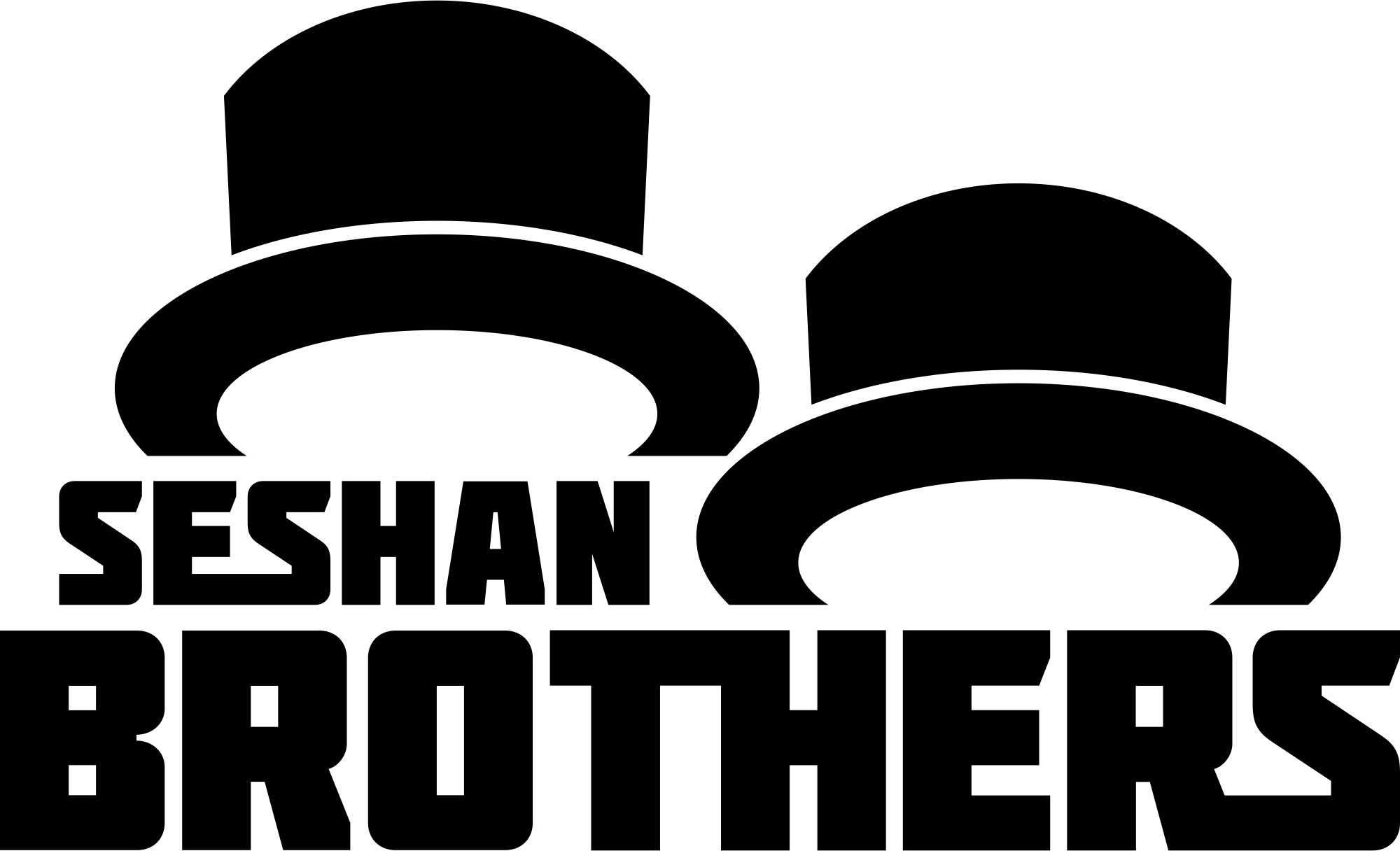 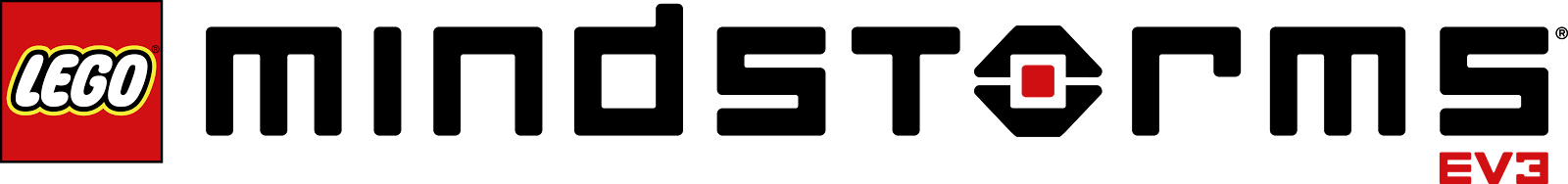 M3LODY MAK3R
By Sanjay and Arvind Seshan (U.S.)
This robot is a music player. Create music using the color-coded key. Each color represents 1 note. Feed that strip of paper through the robot to play your song.
TECHNICAL DETAILS
1 EV3 Brick
1 EV3 Motor
1 Color
Approx 50 bricks
LINKS
www.ev3lessons.com
www.beyondtheinstructions.com
ABOUT THE ROBOT MAK3RS
Founders of EV3Lessons.com
From Pittsburgh, PA
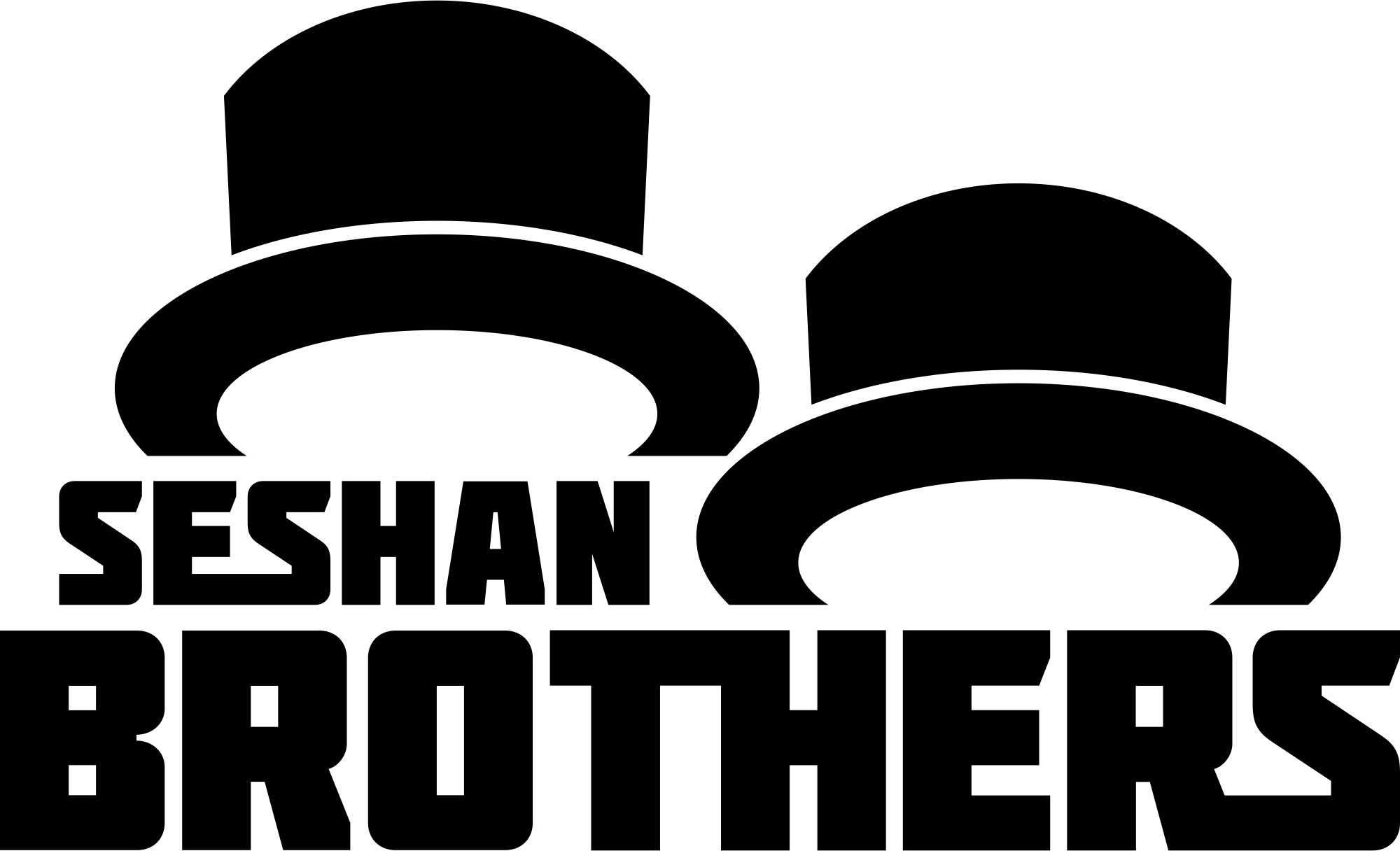 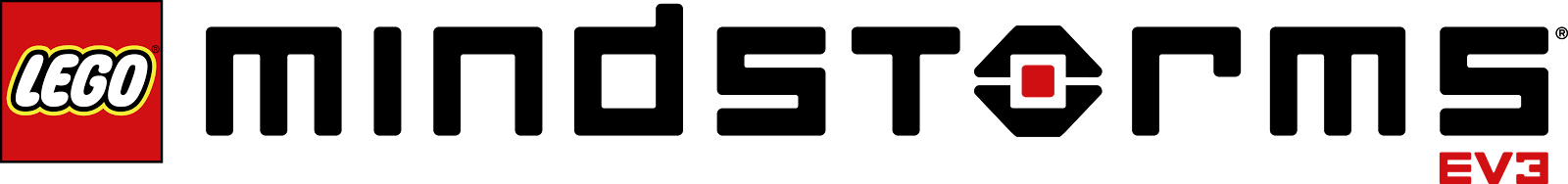 VOT3R BOOTH
By Sanjay and Arvind Seshan (U.S.)
This robot is a voting booth. You can keep track of how many votes each candidate receives.
TECHNICAL DETAILS
1 EV3 Brick
4 Touch
2 Large Motor
Approx 50 bricks
LINKS
www.ev3lessons.com
www.beyondtheinstructions.com
ABOUT THE ROBOT MAK3RS
Founders of EV3Lessons.com
From Pittsburgh, PA
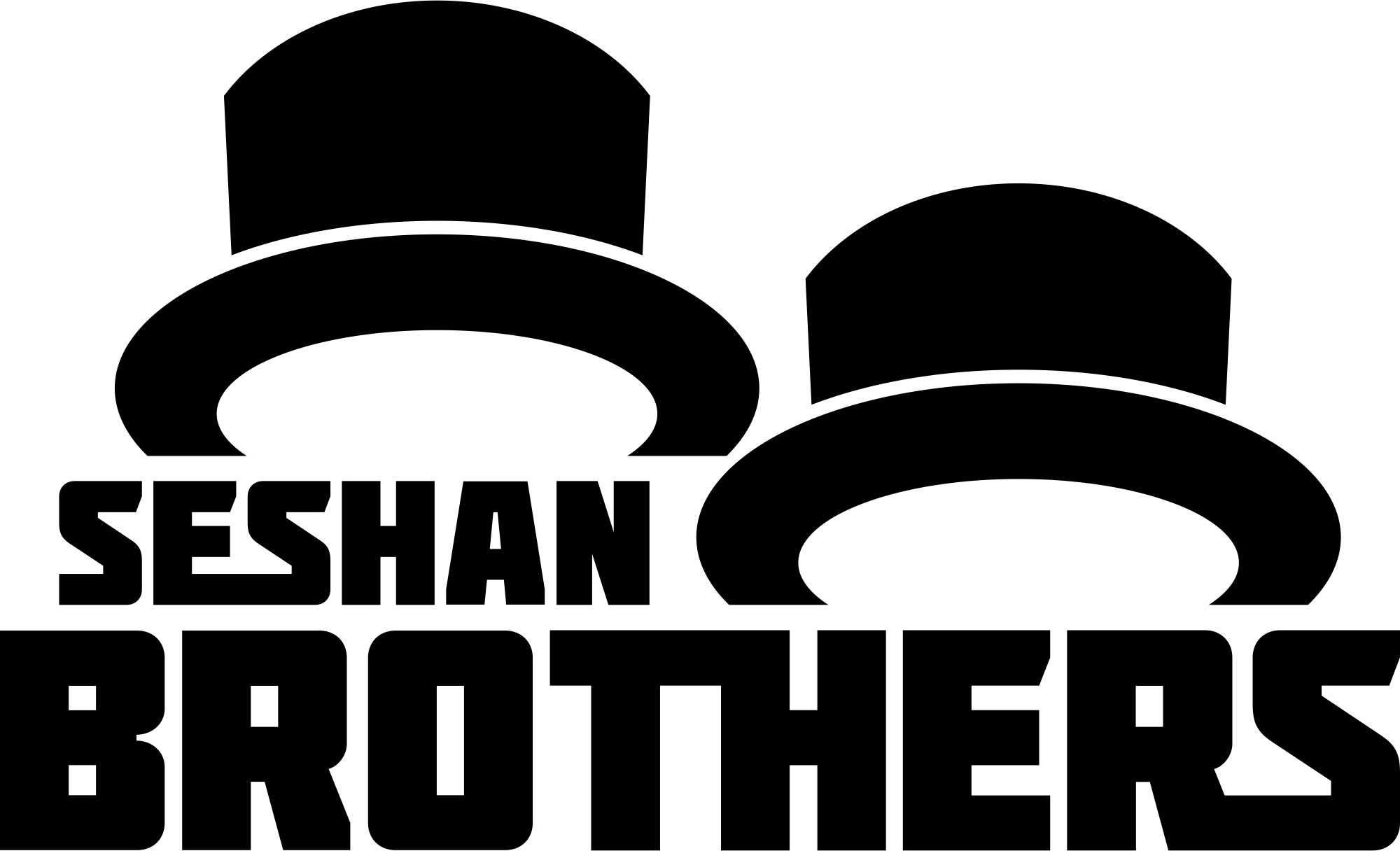